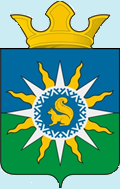 Муниципальное образование
 поселок Ханымей
Приоритетный проект
«Формирование комфортной городской среды»
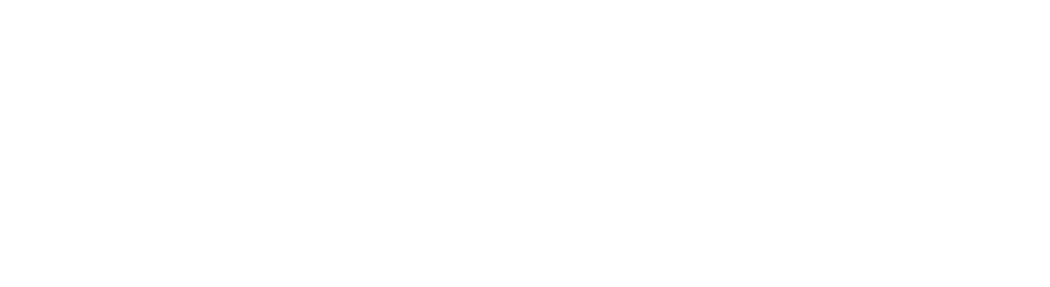 Рассмотрение проекта муниципальной программы «Формирование комфортной городской среды» на территории муниципального образования поселок Ханымей на 2017 год»
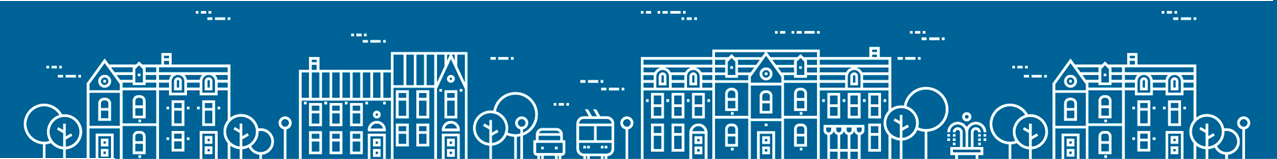 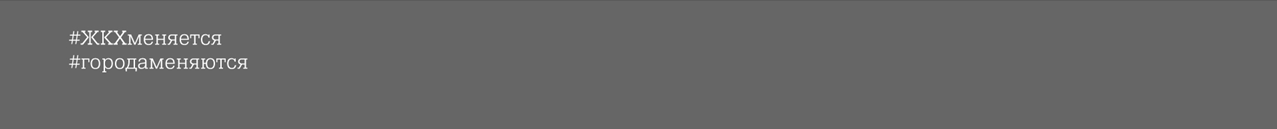 2017
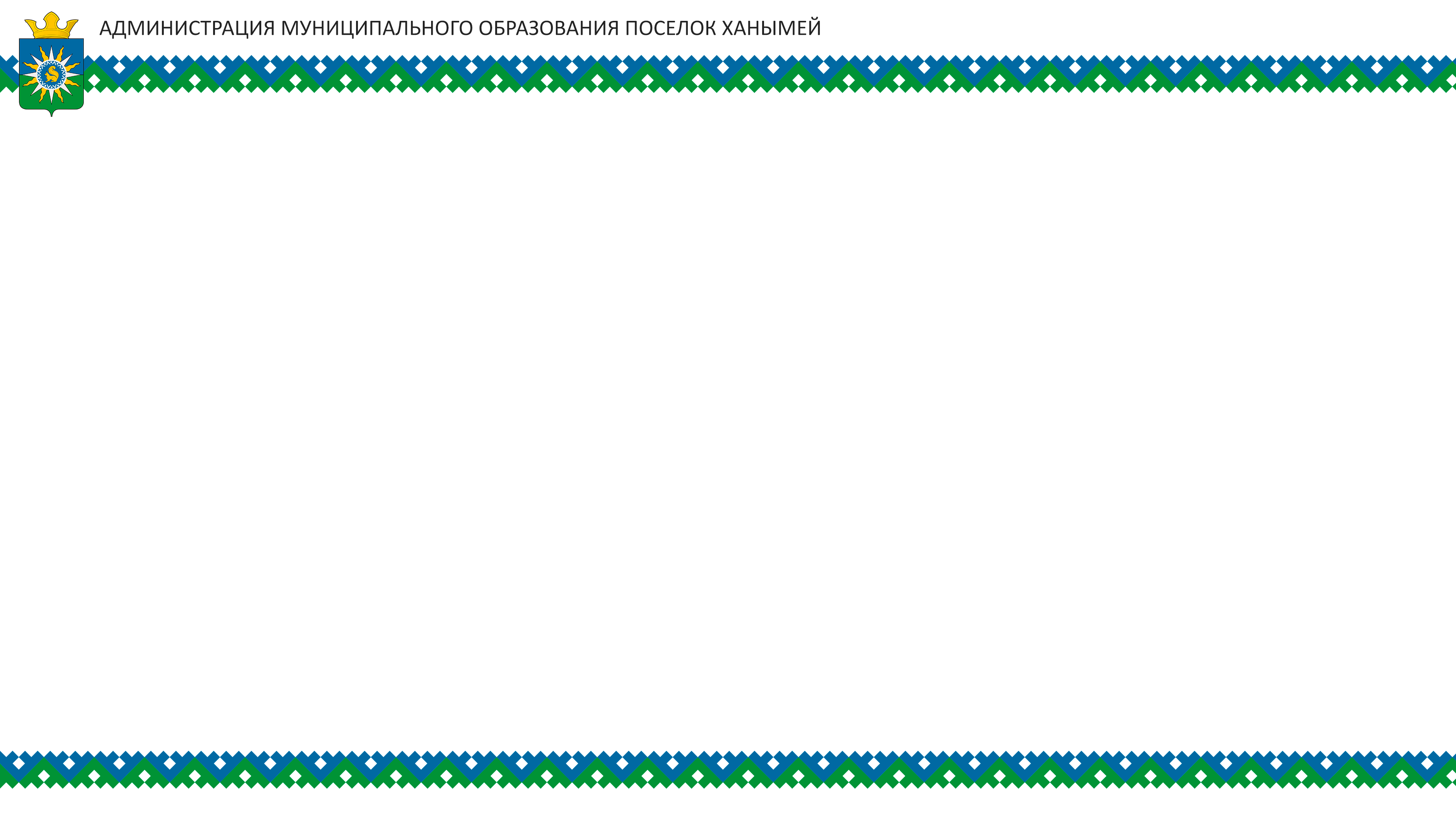 Цель приоритетного проекта «Формирование комфортной городской среды» в целом: создание условий для системного повышения качества и комфорта городской среды на всей территории Российской Федерации, в том числе на территории муниципального образования поселок Ханымей, путем реализации ежегодно (в период с 2017 по 2022 годы) комплекса первоочередных мероприятий по благоустройству не только общественных пространств поселка, но и дворовых территорий.
	В рамках, реализации приоритетного проекта «Формирование комфортной городской среды» на территории муниципального образования поселок Ханымей на 2017 год, в период с 30 марта по 19 мая, осуществлялся сбор предложений от заинтересованных лиц по благоустройству дворовых и общественных территорий поселка, для включения предложений в проект муниципальной программы «Формирование комфортной городской среды» на территории муниципального образования поселок Ханымей в 2017 году».
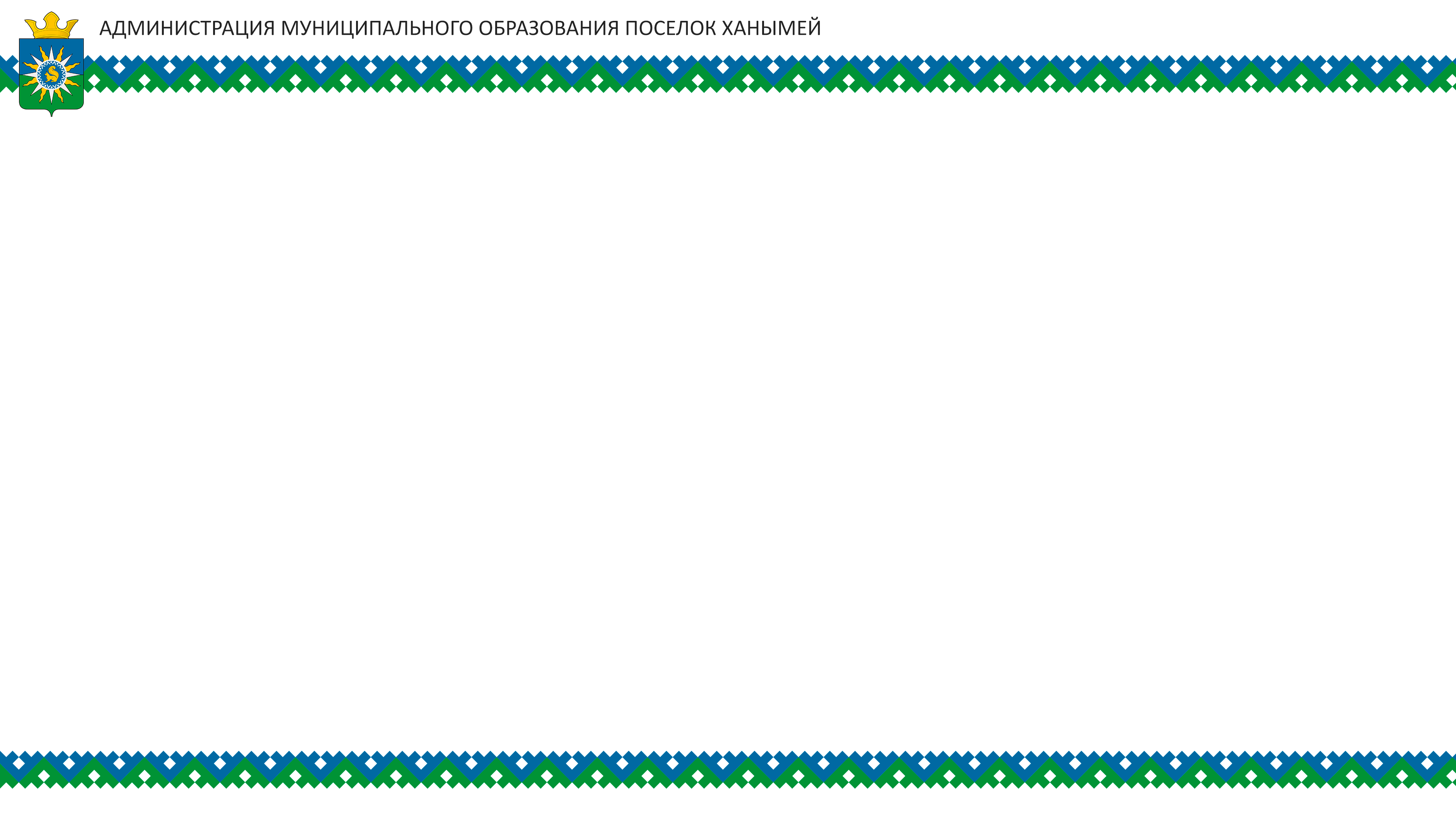 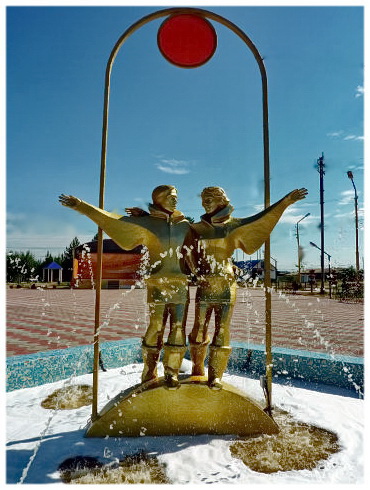 В качестве возможных вариантов благоустройства общественных территорий поселка Администрацией поселка были внесены предложения в Общественную комиссию для обсуждения следующие объекты:
- благоустройство детской площадки по ул. Молодежной (д. 10),
- устройство наружного освещение детской площадки в кв. Школьном (д. 5),
- реконструкция тротуаров в центральном парке с устройством новых зон отдыха,
- ремонт фонтана.
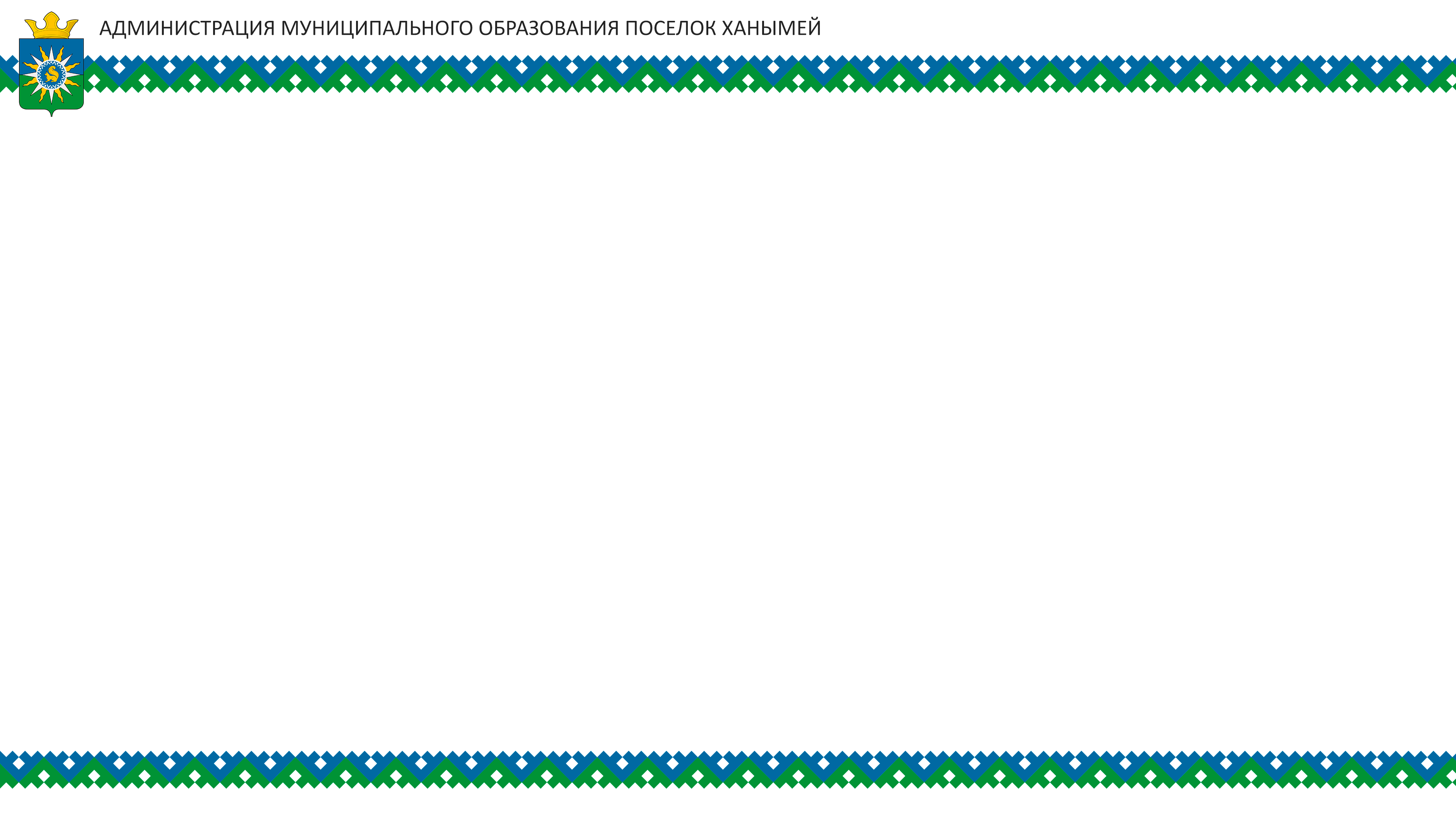 Также в период работ Общественной комиссии поступали предложения от заинтересованных лиц о благоустройстве дворовых территорий многоквартирных домов поселка. Всего поступило 11 предложений, 3 из которых были условно приняты к рассмотрению, так как в полном объеме не были предоставлены пакеты документов.
	Проведя анализ поступивших предложений, члены Общественной комиссии пришли к выводу, что основными пожеланиями жителей многоквартирных домов являются:
установка новых скамеек
установка новых урн
устройство  наружного освещения придомовых территорий.
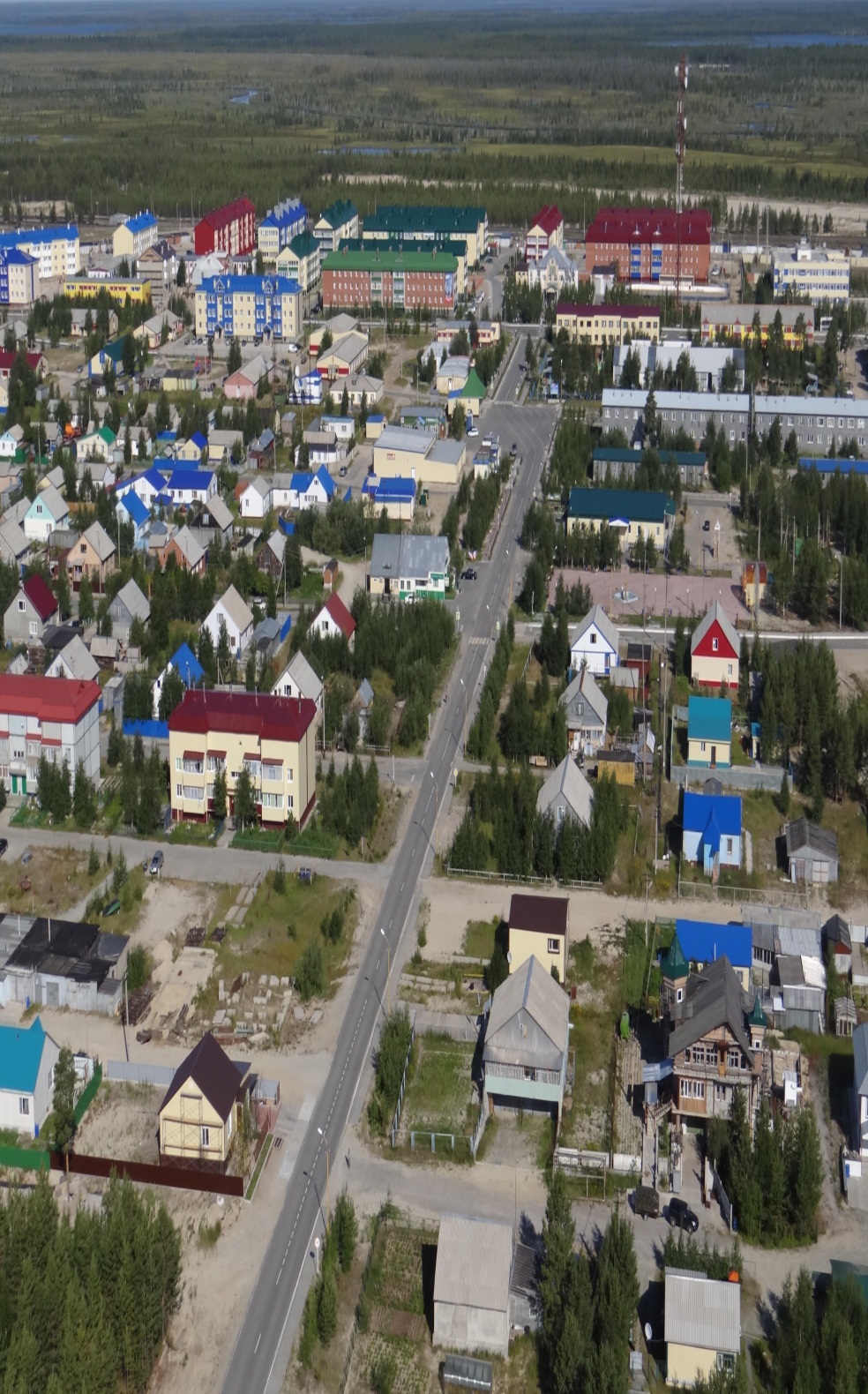 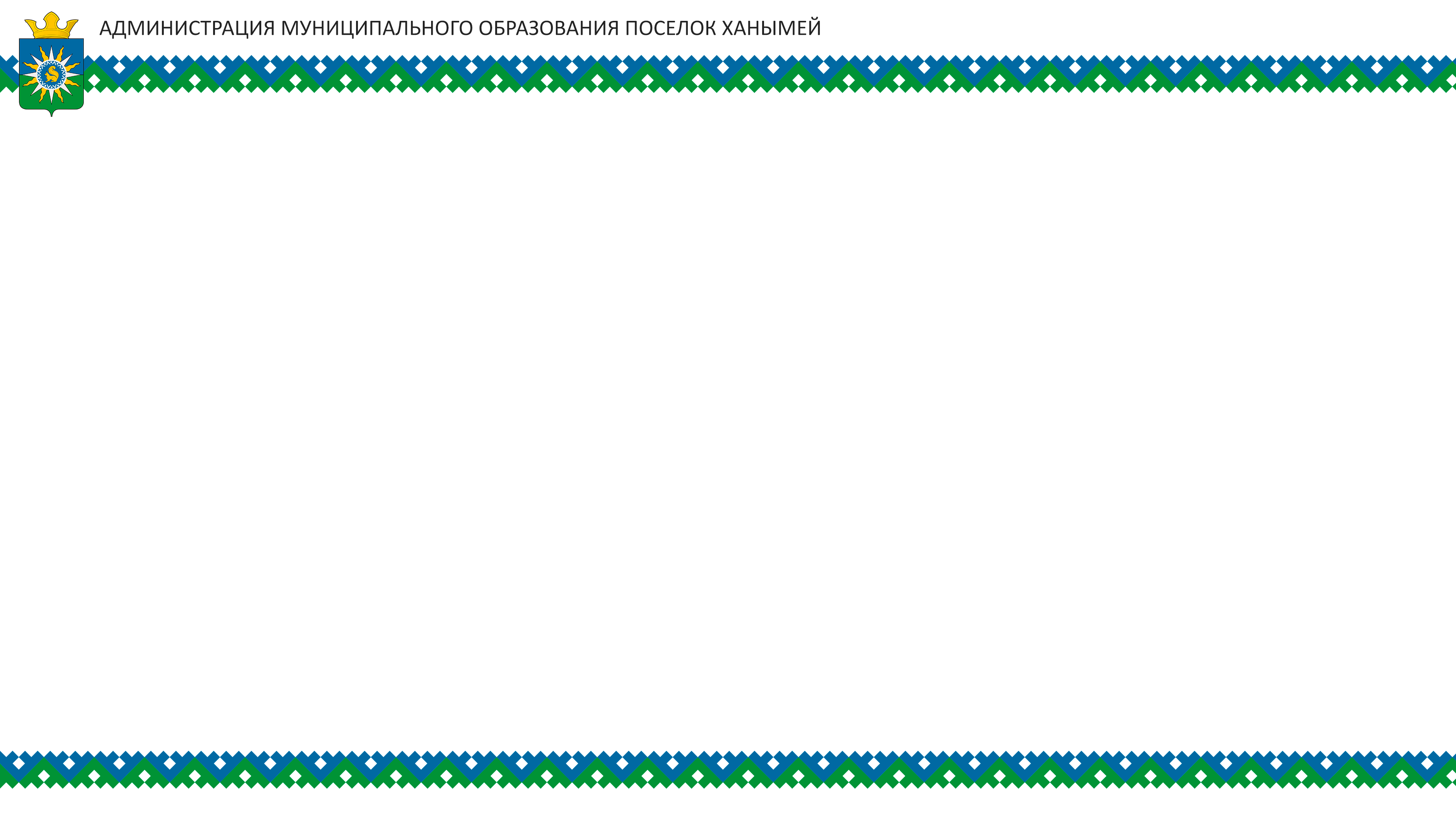 Обозначенные виды работ относятся к минимальному перечню работ по благоустройству дворовых территорий, установленных постановлением Правительства Российской Федерации от 10 февраля 2017 года № 169.
	Также были представлены предложения по дополнительному перечню видов работ по благоустройству дворовых территорий:
	1. устройство велопарковок,
	2. озеленение территорий,
	3. иные мероприятия.
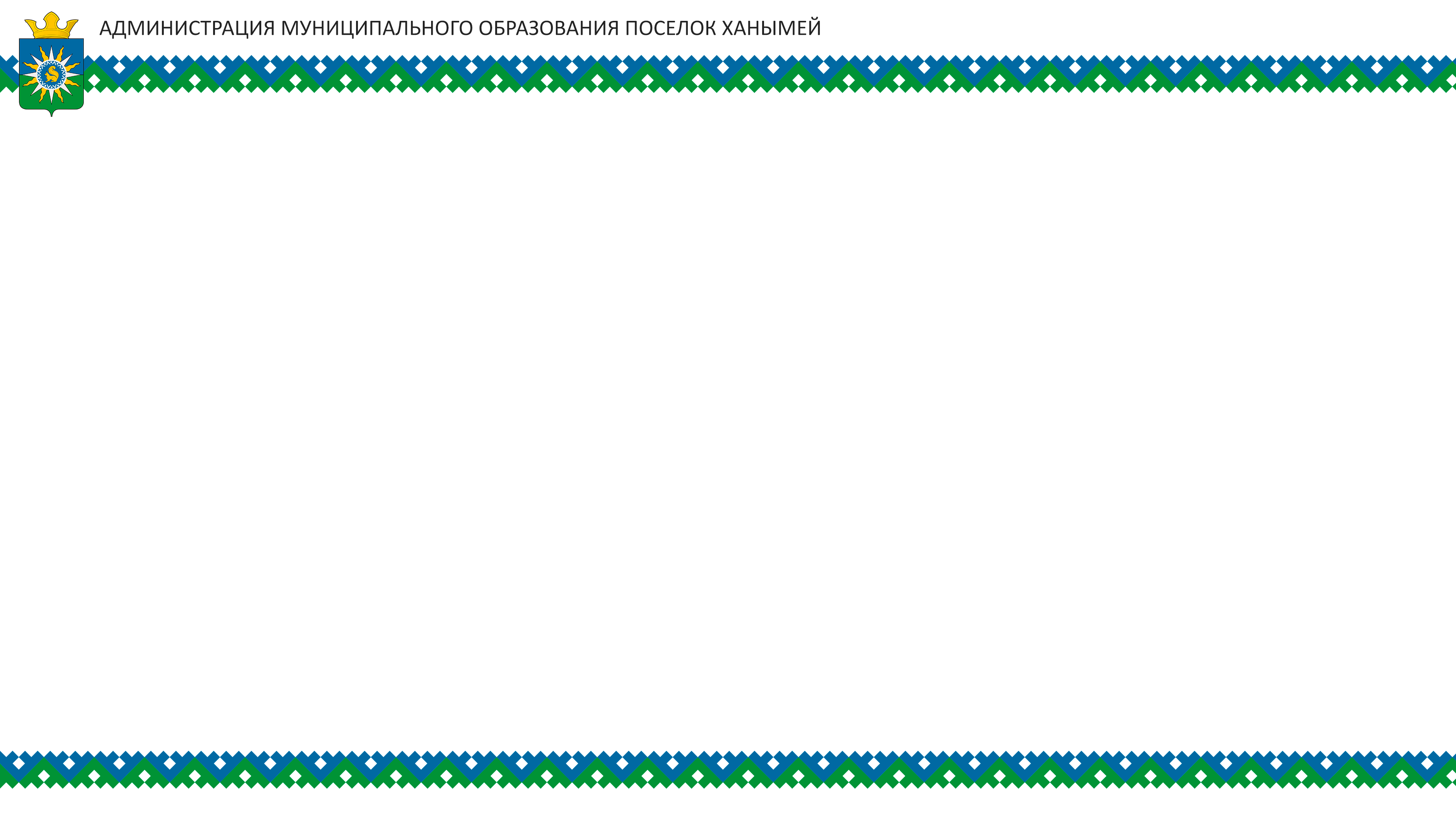 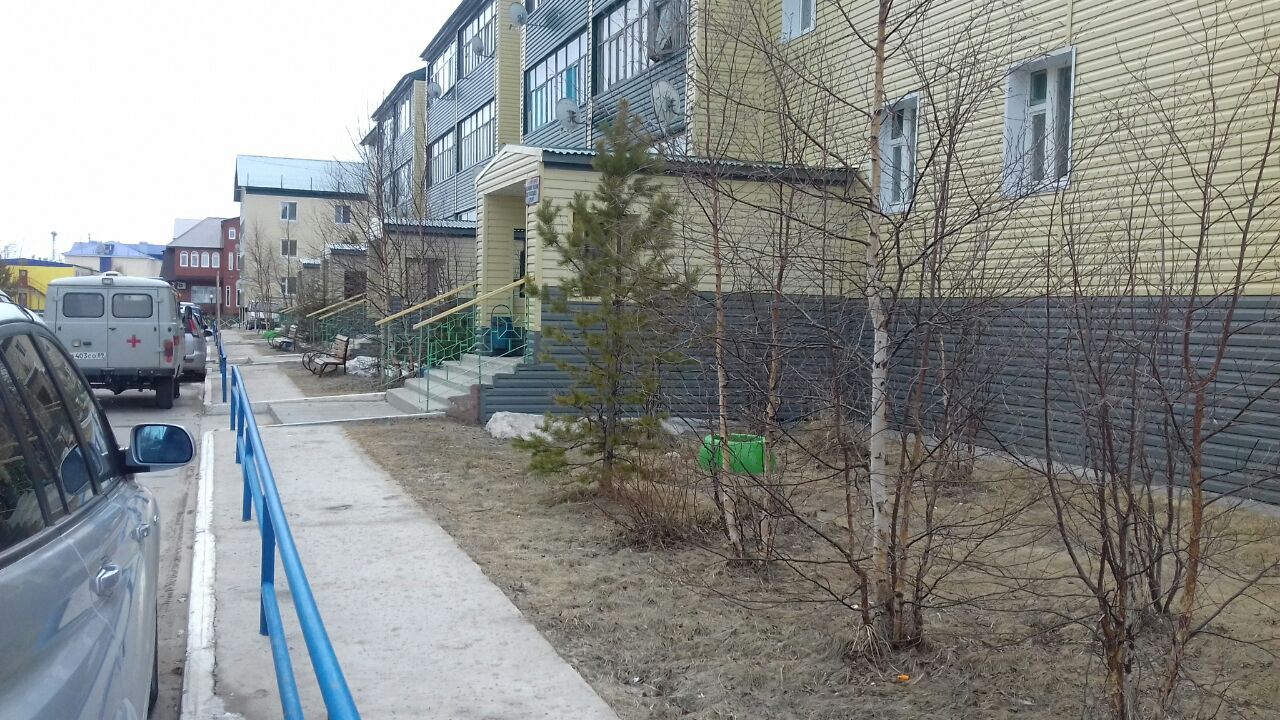 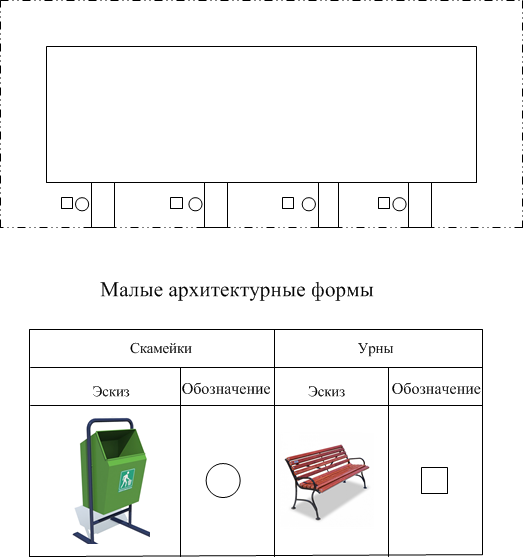 Необходимо провести работы по замене скамеек и урн.
Общая стоимость работ составляет:
54,2 тыс. рублей
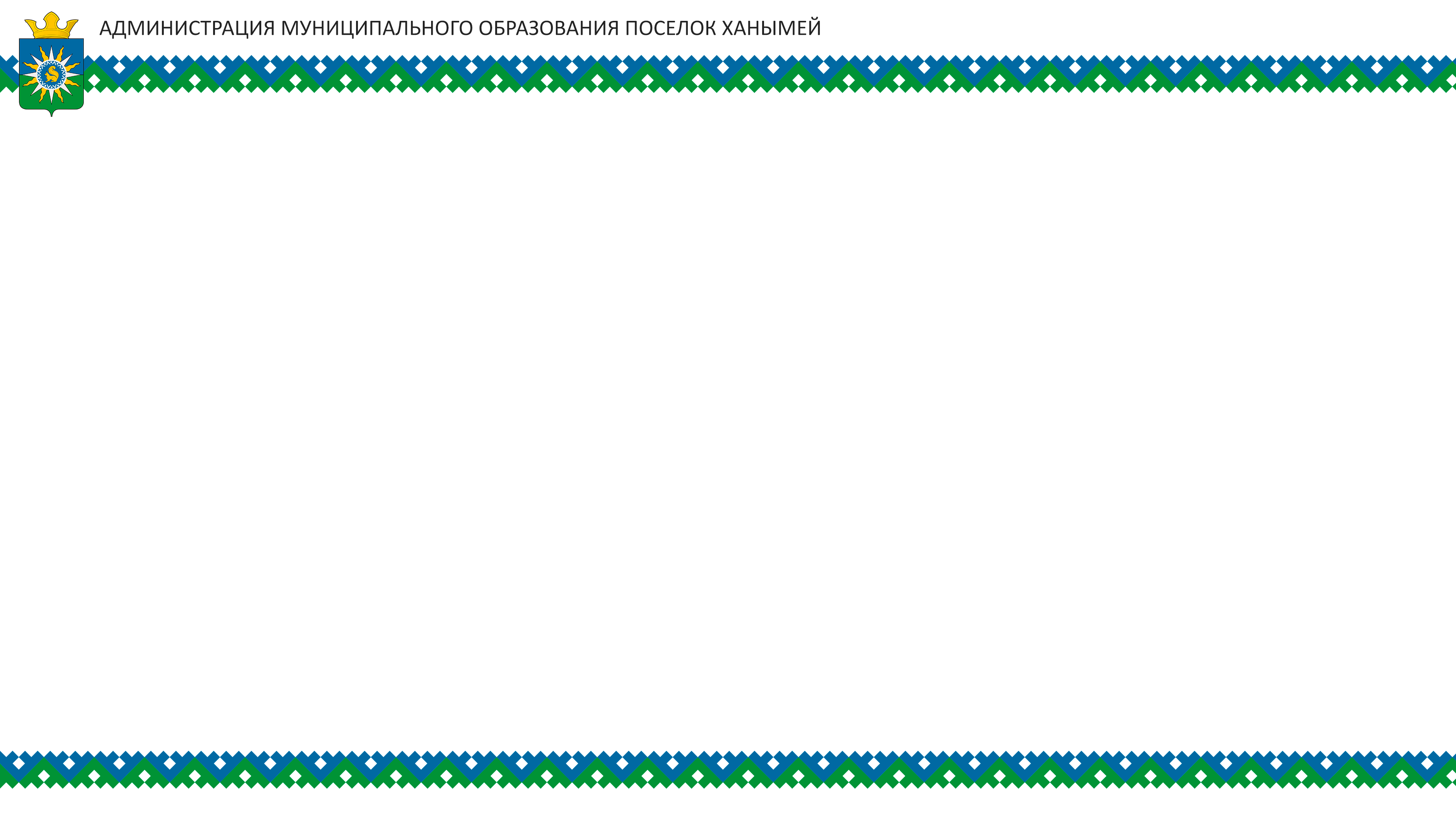 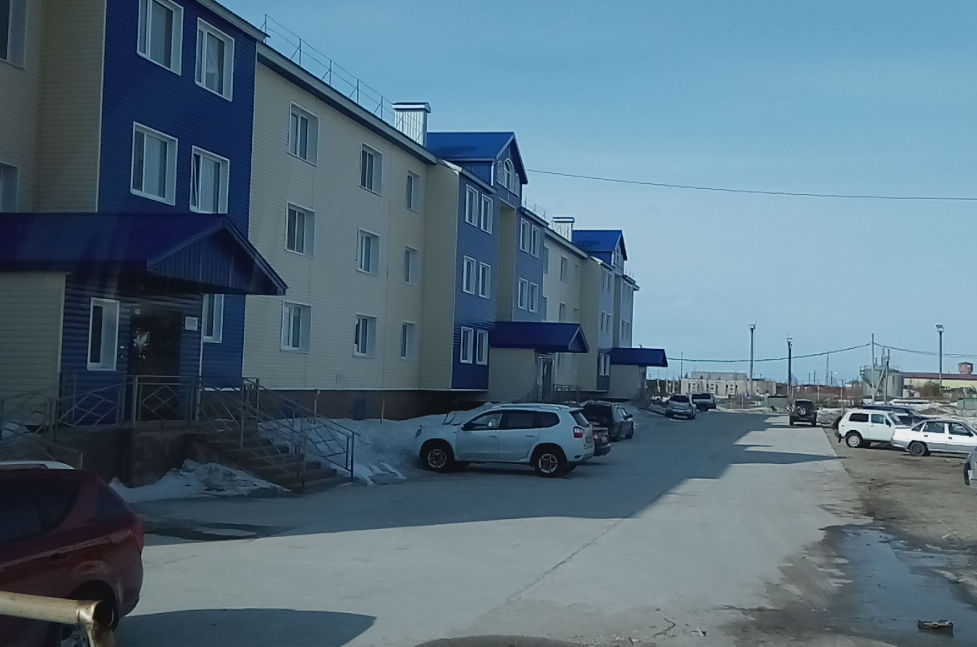 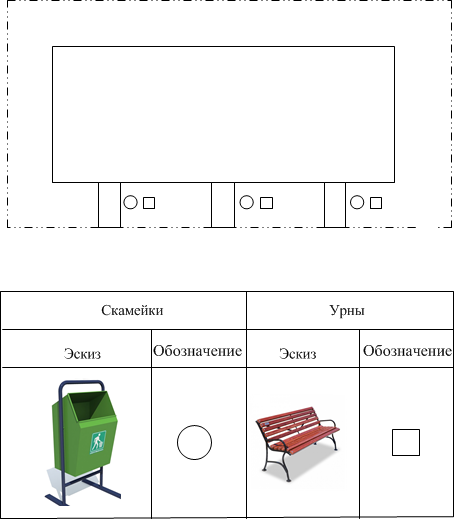 Необходимо провести работы по установке скамеек и урн.
Общая стоимость работ составляет:
40,0 тыс. рублей
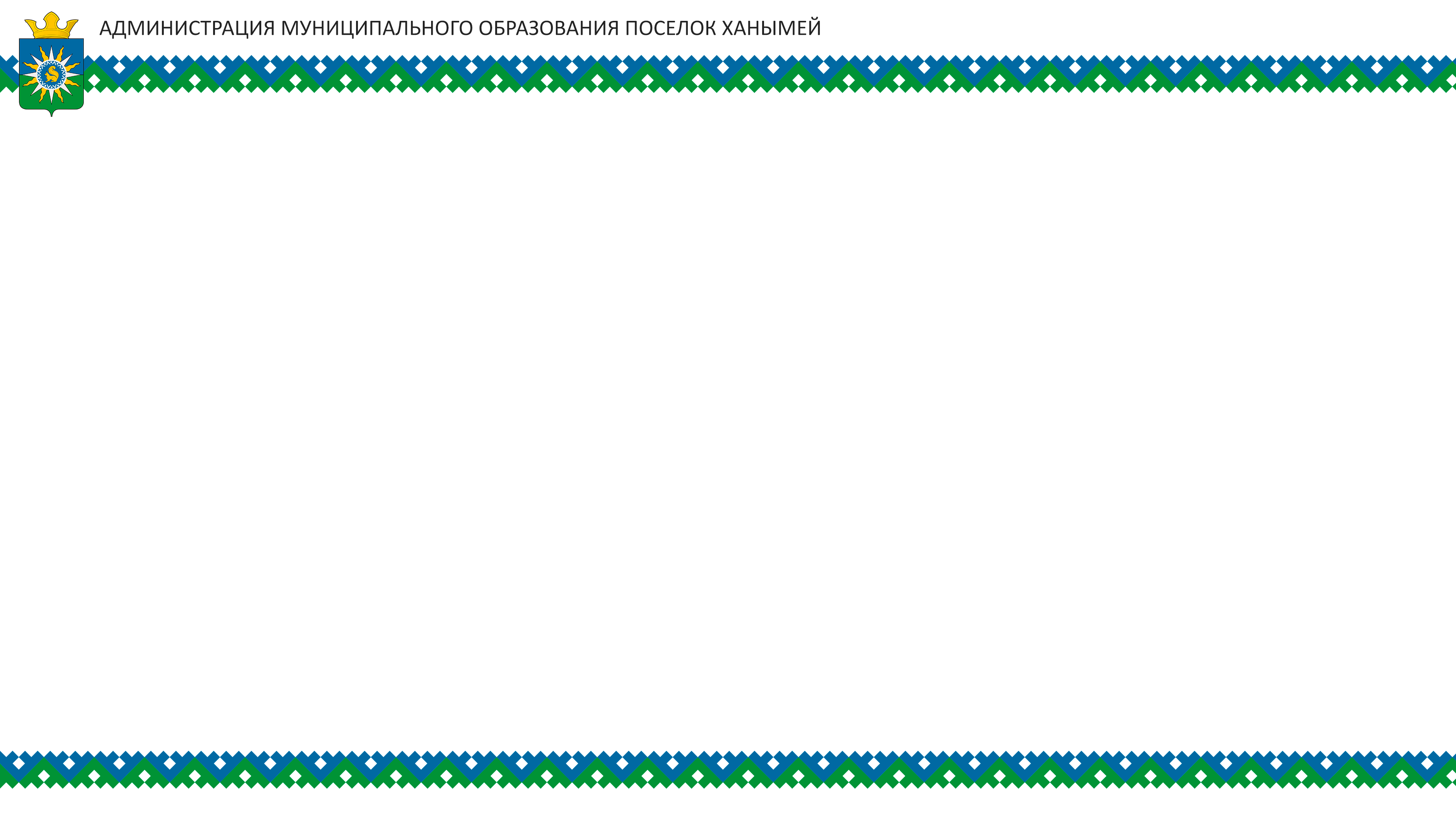 Дизайн- проект
территории дома
по адресу: ЯНАО, Пуровский р-н, п. Ханымей, кв. Школьный д. 2
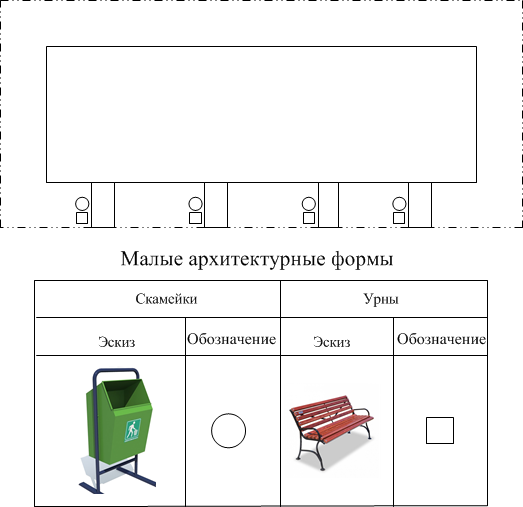 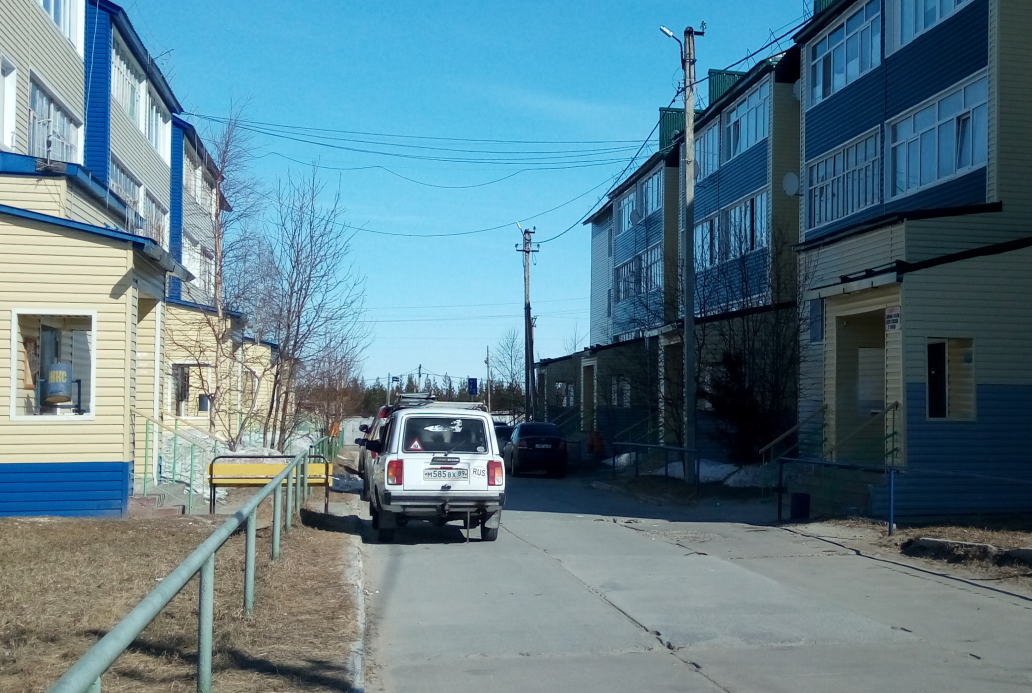 Необходимо провести работы по частичному демонтажу и переносу существующего ограждения, установке скамеек и урн.
Общая стоимость работ составляет:
70,0 тыс. рублей
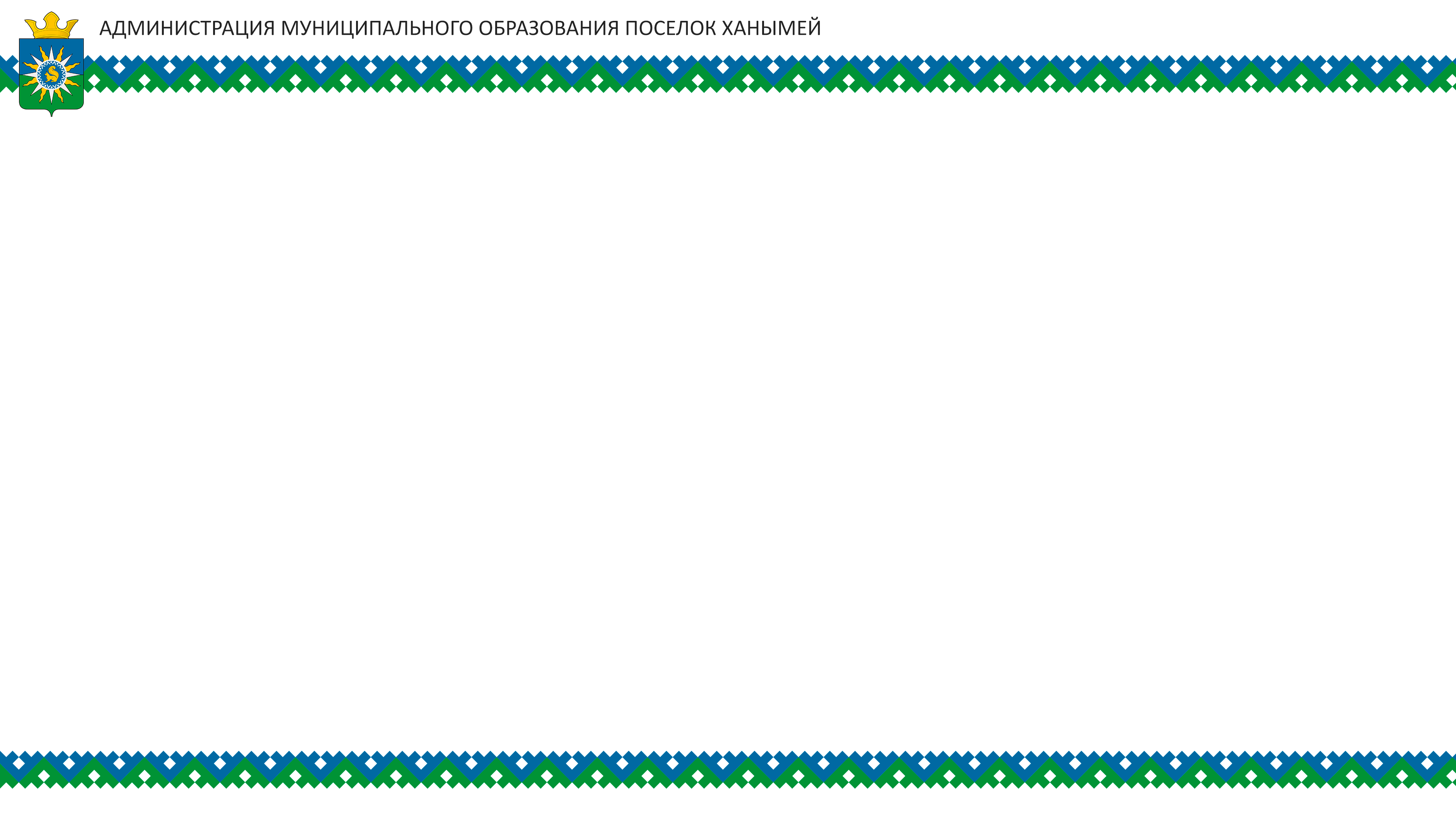 Дизайн- проект
территории дома по адресу:
ЯНАО, Пуровский р-н, п. Ханымей, кв. Школьный д.4
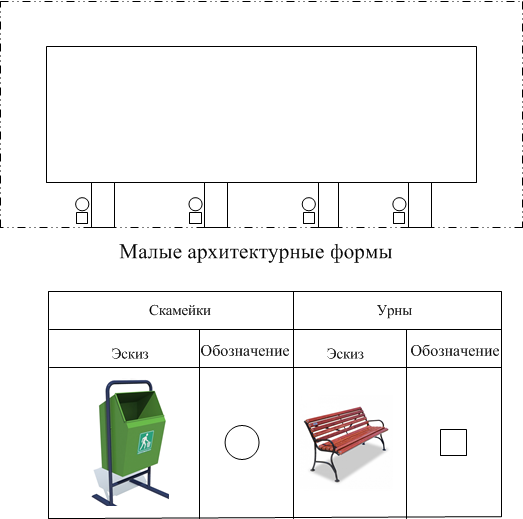 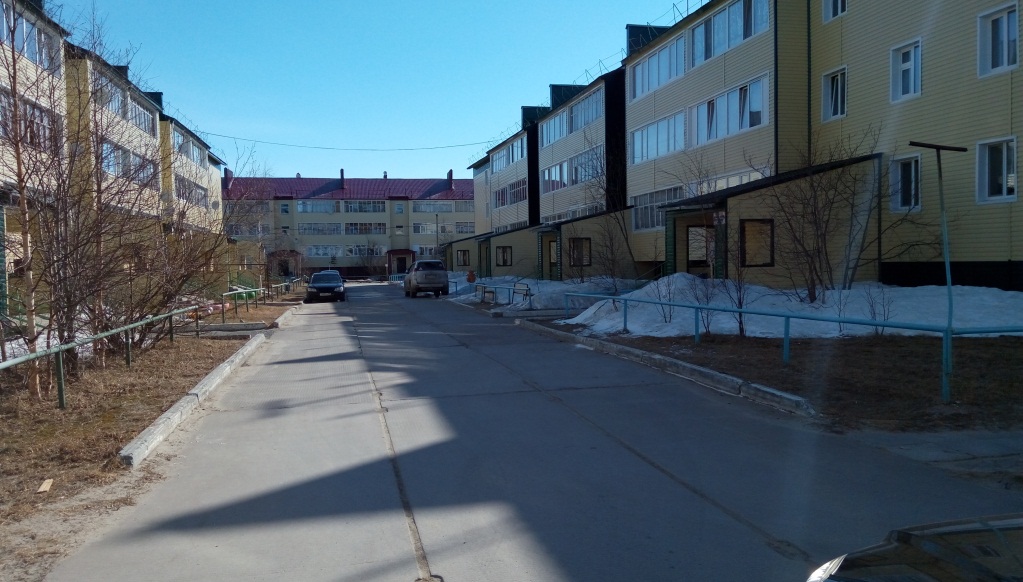 Необходимо провести работы по замене скамеек и замене урн.
Общая стоимость работ составляет:
54,2 тыс. рублей
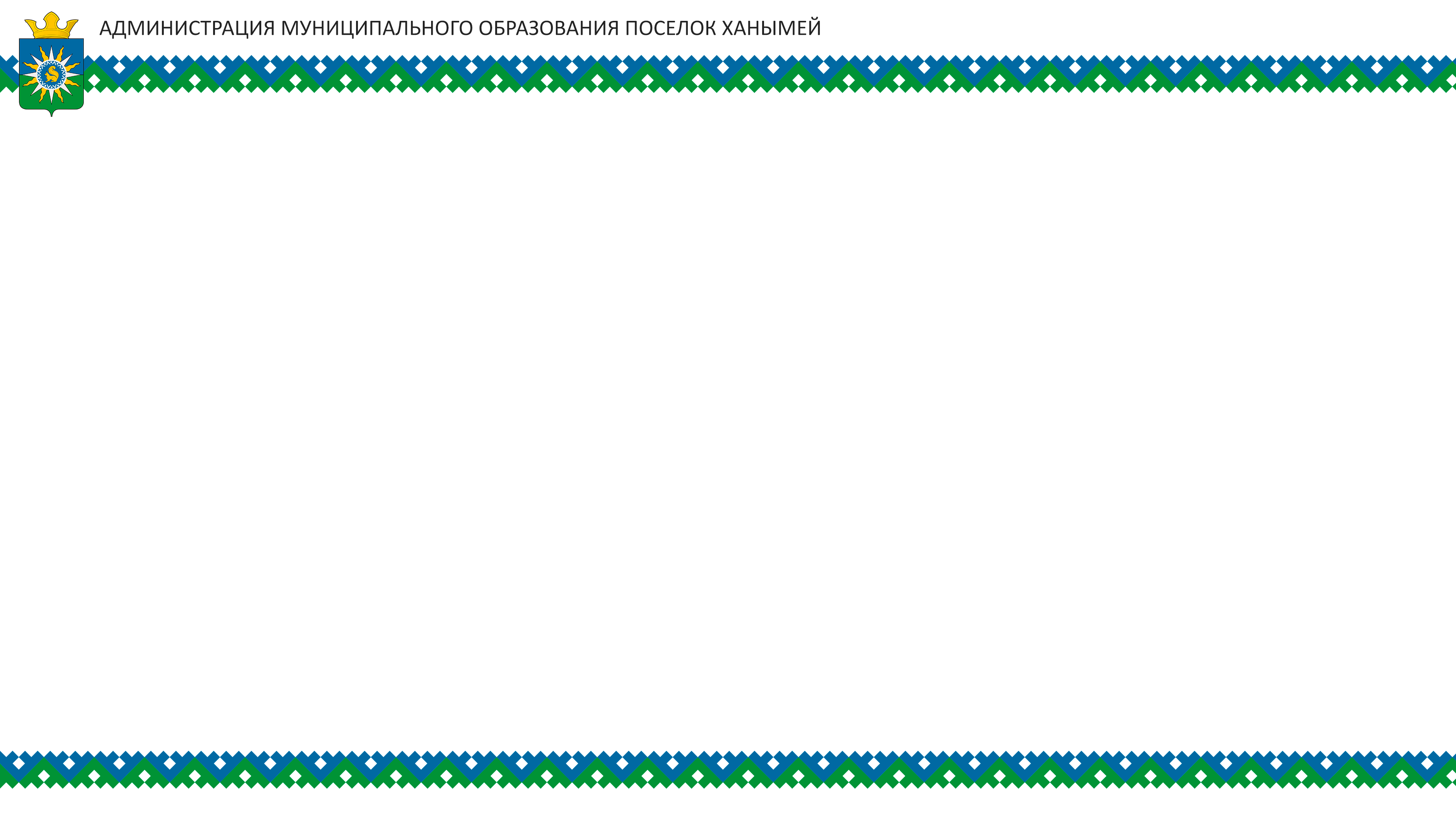 Дизайн- проект
территории дома по адресу:
ЯНАО, Пуровский р-н, п. Ханымей, кв. Комсомольский д.8
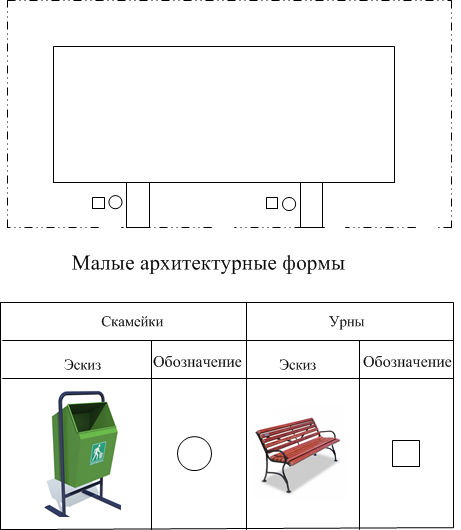 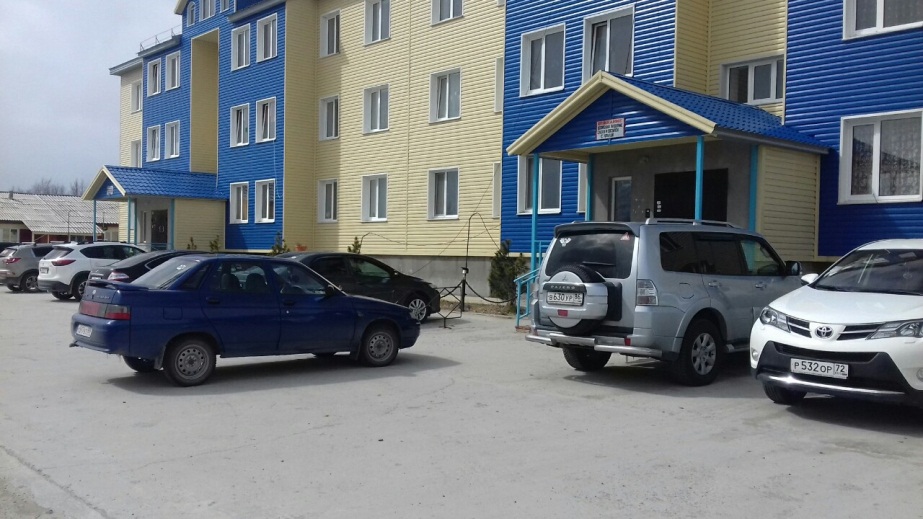 Необходимо провести работы по установке скамеек и урн.
Общая стоимость работ составляет:
28,8 тыс. рублей
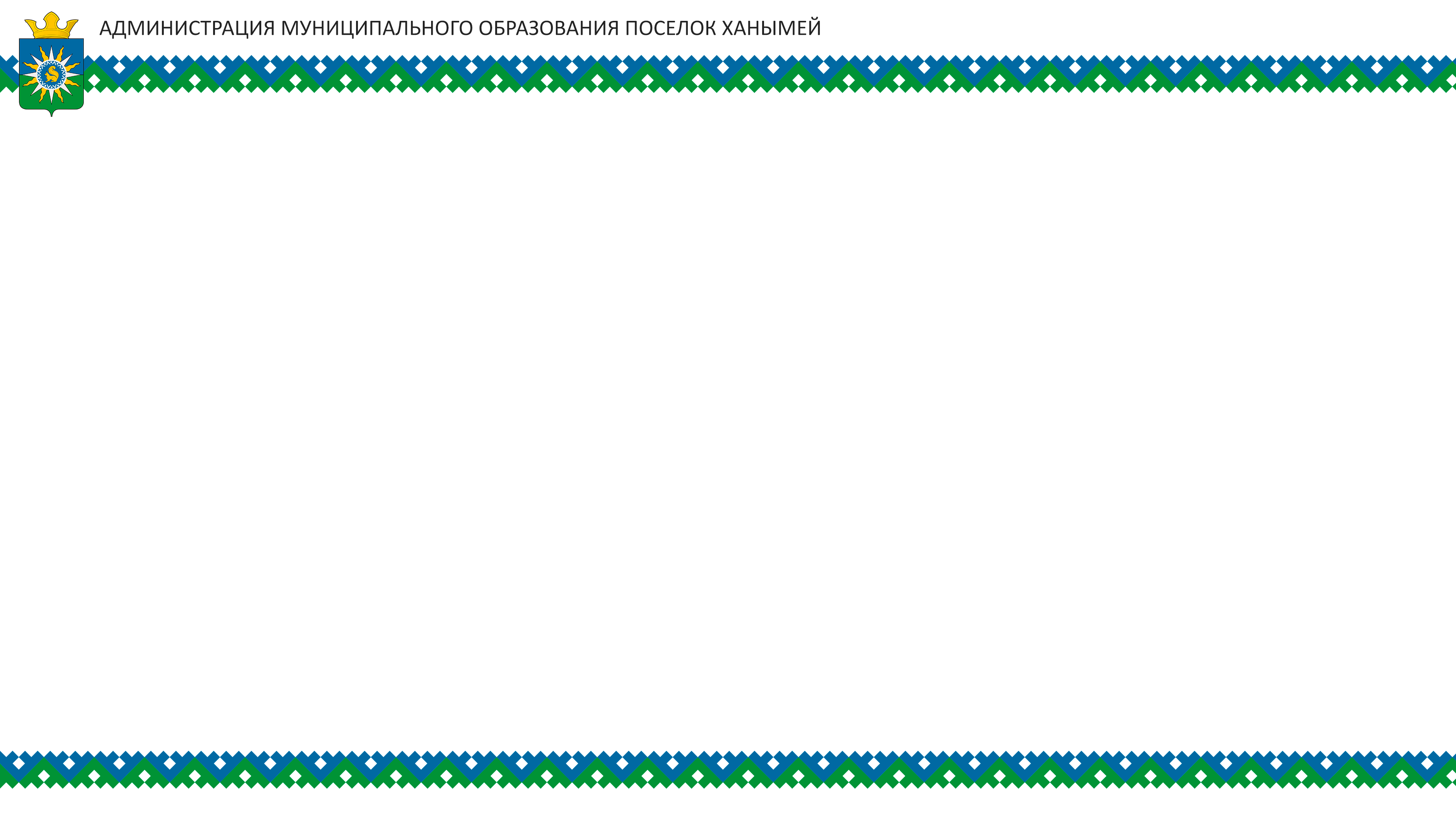 Дизайн проект территории дома по адресу: ЯНАО, Пуровский р-н,           п. Ханымей, кв. Школьный д.6
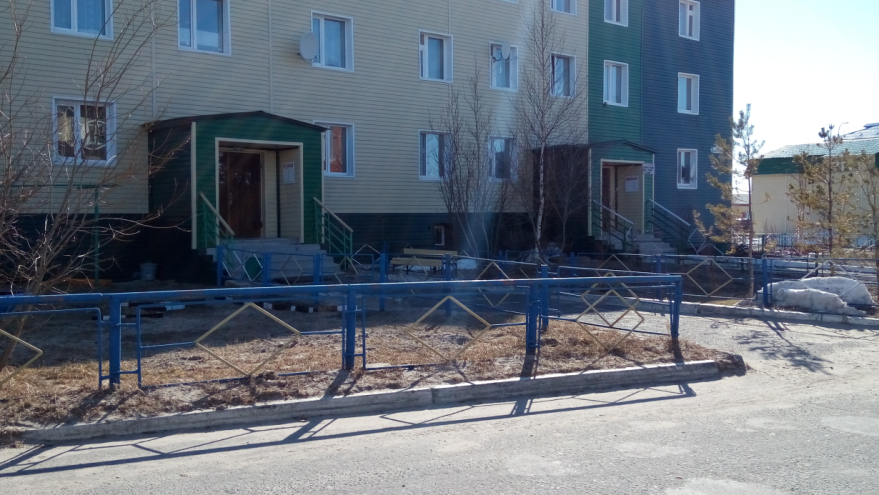 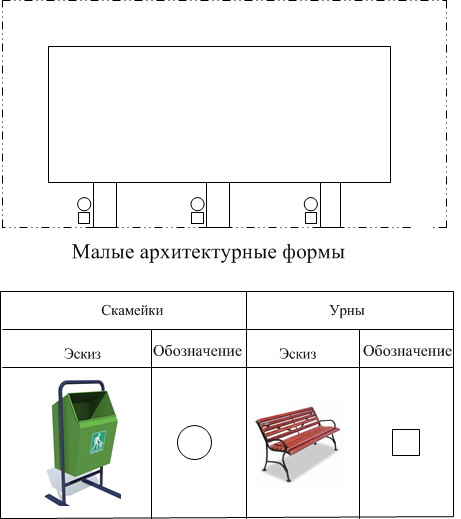 Необходимо провести работы по частичному демонтажу и переносу существующего ограждения, замене устаревших скамеек и урн.
Общая стоимость работ составляет:
52,5 тыс. рублей
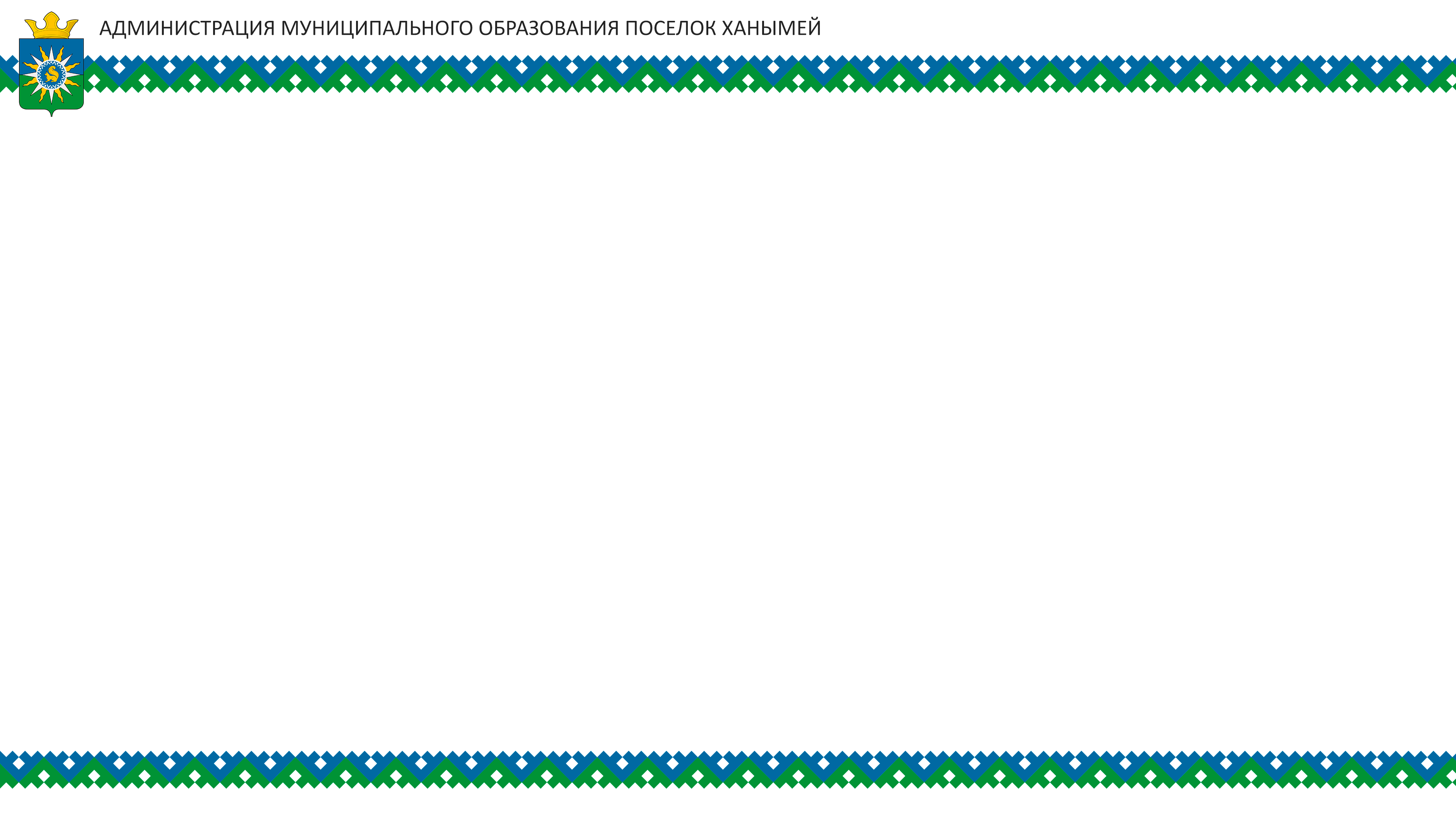 Дизайн проект территории дома по адресу: ЯНАО, Пуровский р-н,           п. Ханымей, кв. Школьный д.8
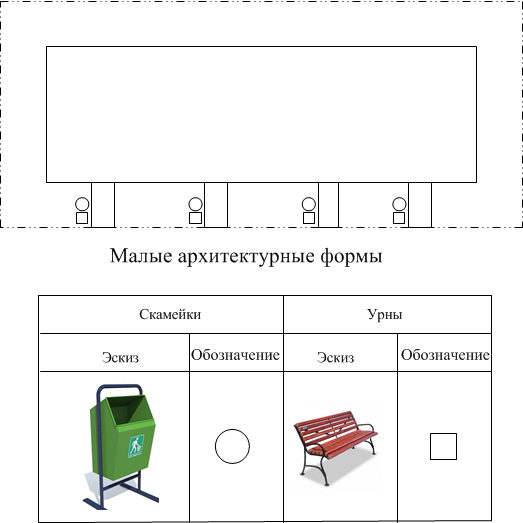 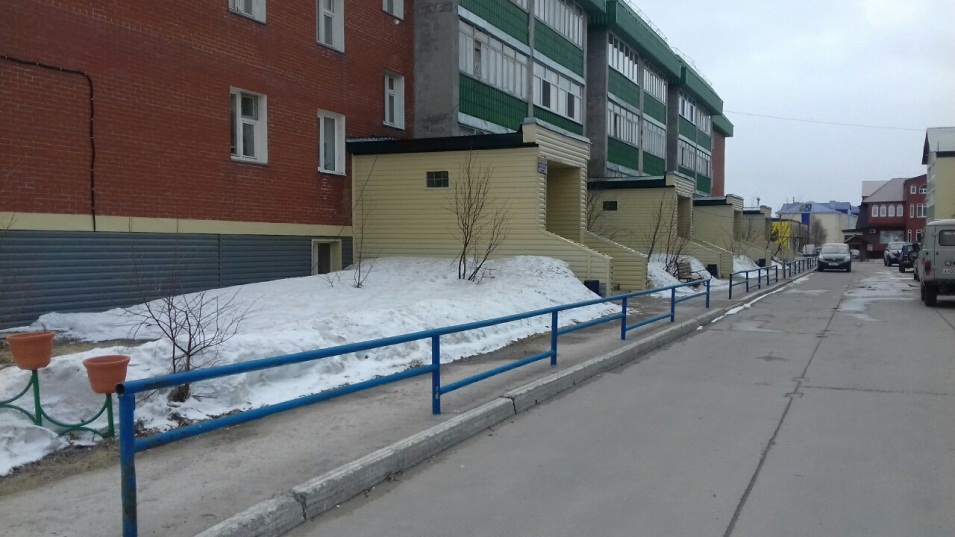 Необходимо провести работы по замене устаревших скамеек и урн.
Общая стоимость работ составляет:
54,2 тыс. рублей
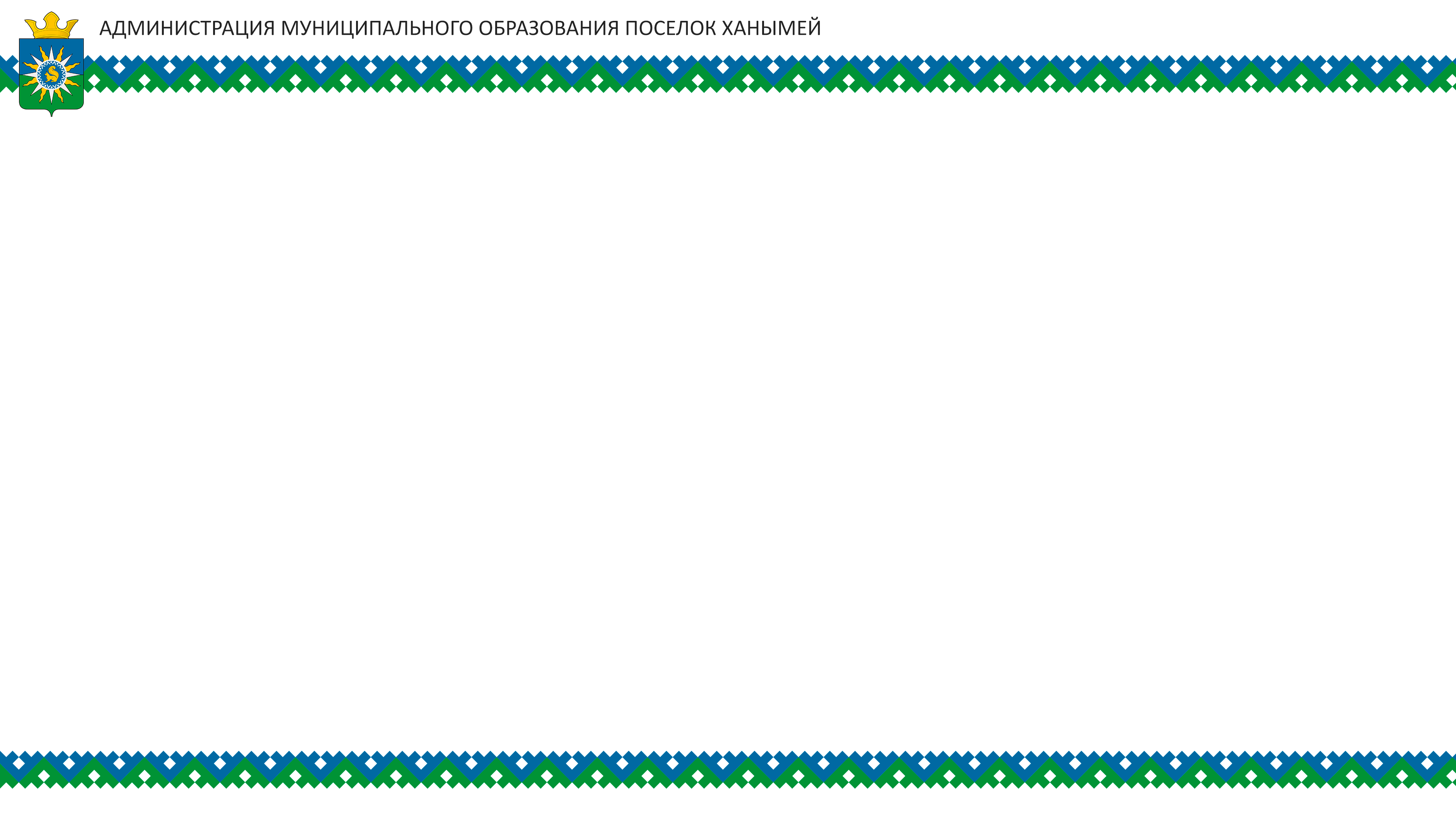 Дизайн- проект
территории дома по адресу:
ЯНАО, Пуровский р-н, п. Ханымей, кв. Школьный д. 14
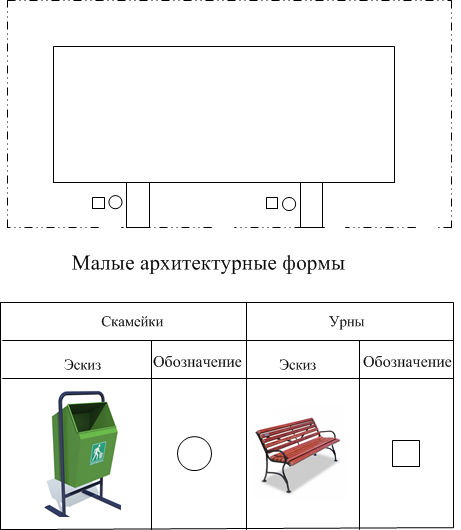 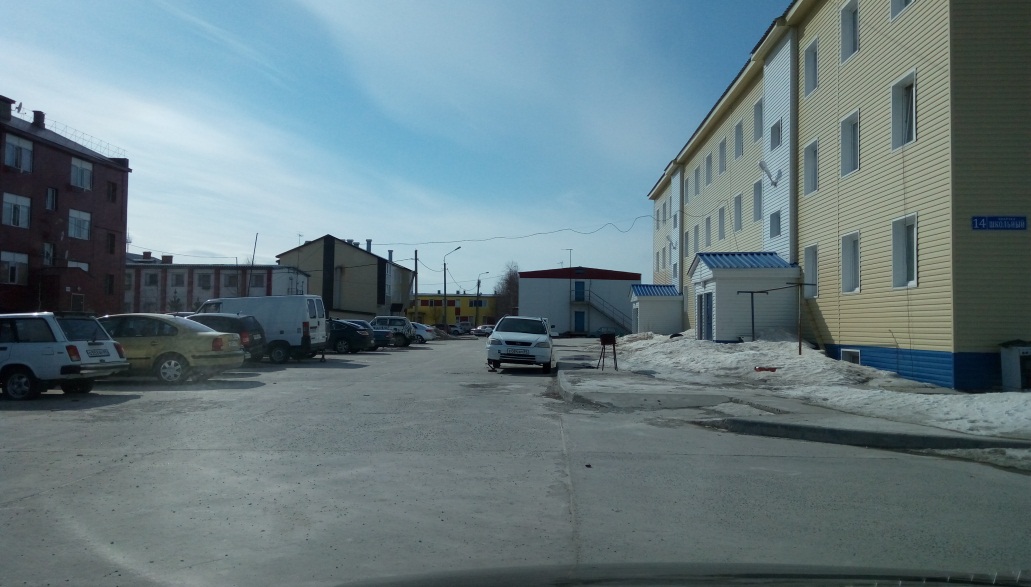 Необходимо провести работы по установке скамеек и урн.
Общая стоимость работ составляет:
28,8 тыс. рублей
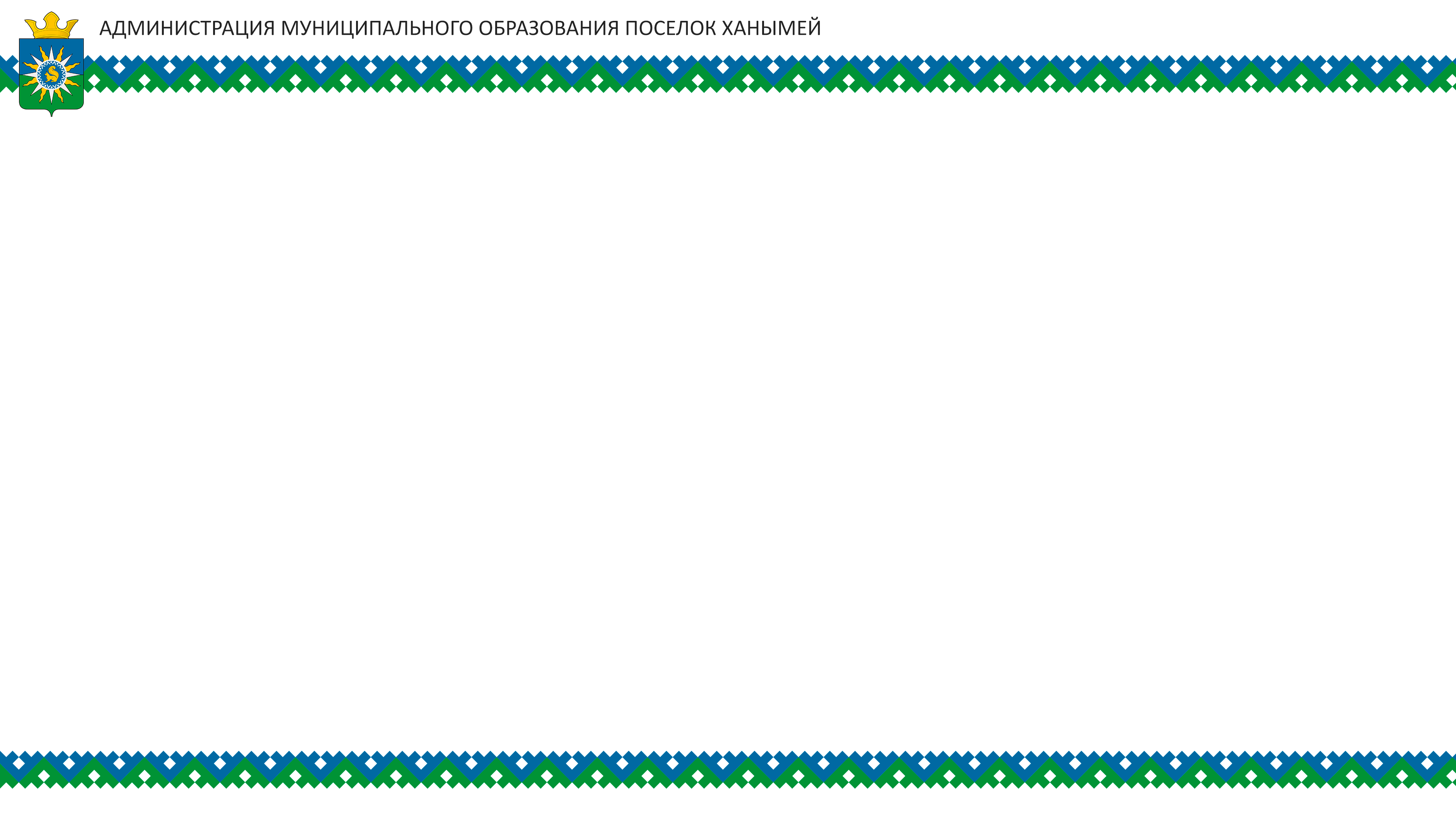 Дизайн- проект
территории дома по адресу:
ЯНАО, Пуровский р-н, п. Ханымей, ул. Молодежная д. 2
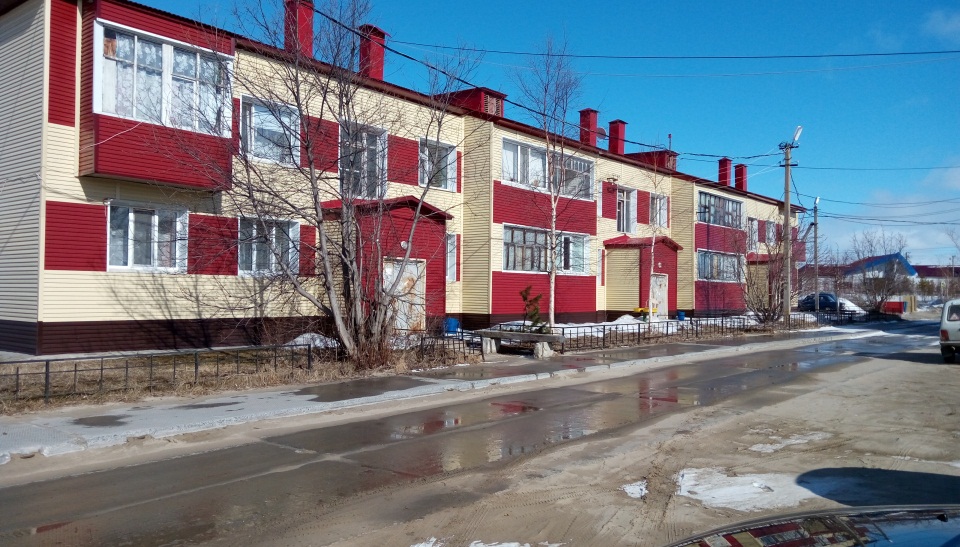 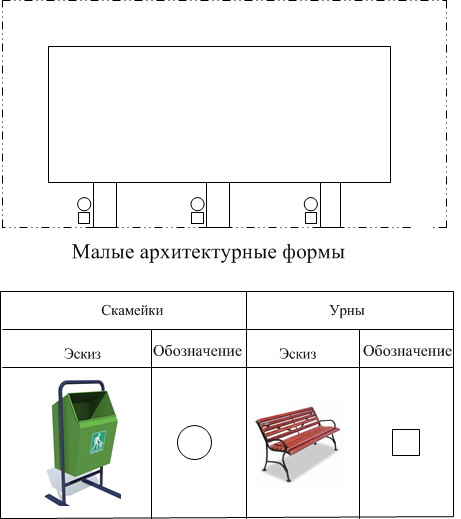 Необходимо провести работы по частичному демонтажу и переносу существующего ограждения, замене устаревших скамеек и урн.
Общая стоимость работ составляет:
42,4 тыс. рублей
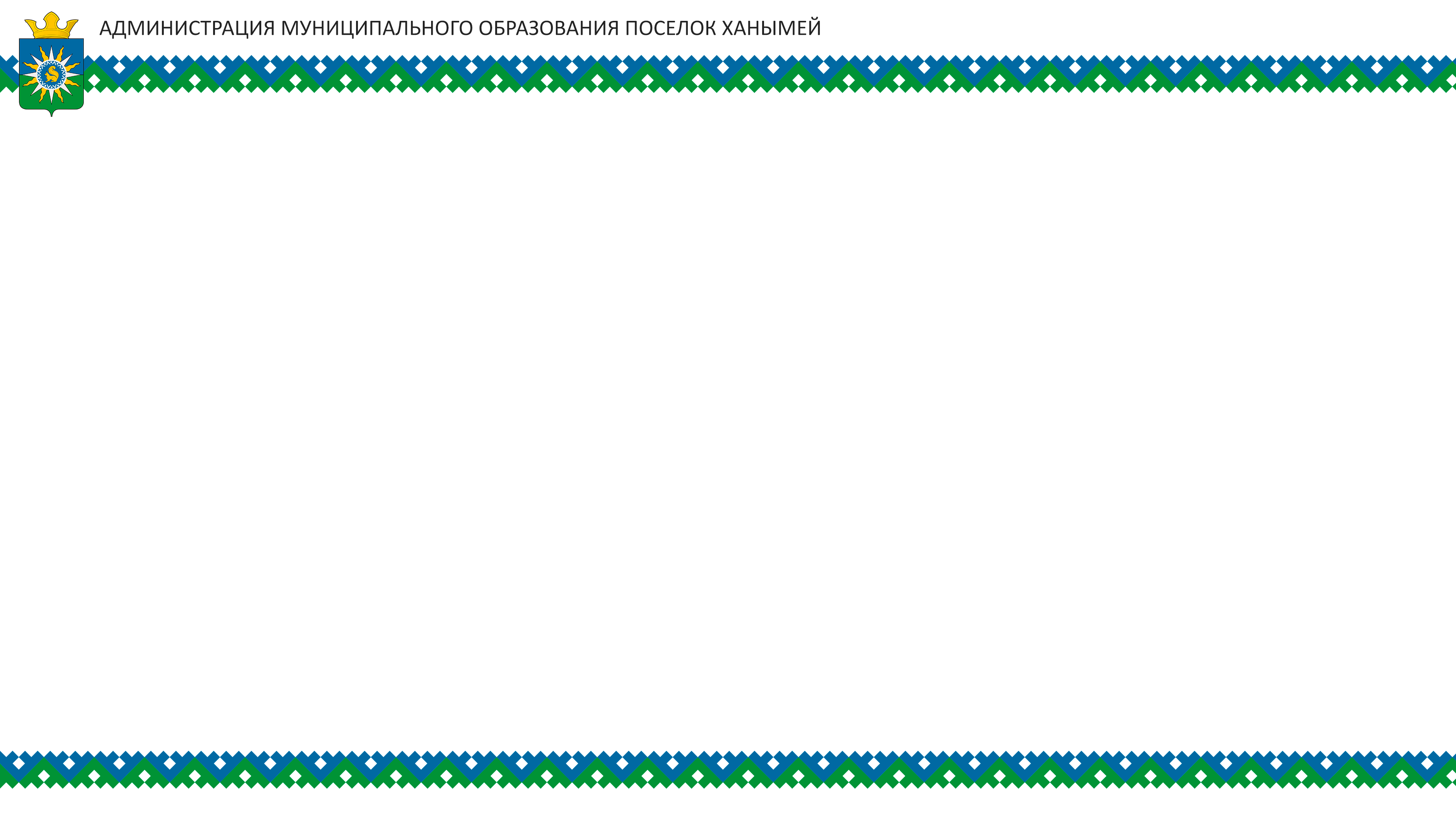 Уважаемые участники публичных слушаний!

	Вашему вниманию был представлен проект муниципальной программы «Формирование комфортной городской среды» общественных и дворовых территорий многоквартирных домов поселка Ханымей, который включает в себя минимальный гарантированный перечень видов работ, на основании поступивших предложений от населения.
Финансовое обеспечение представленных объёмов работ будет возможным после выделения муниципалитету дополнительных целевых субсидий на реализацию проекта и их утверждения в бюджете Собранием депутатов МО п.Ханымей.
Кроме этого, в 2017 году в МО п.Ханымей работы по благоустройству будут проводиться в рамках адресной программы «Благоустройство территорий и улично-дорожной сети МО п. Ханымей».
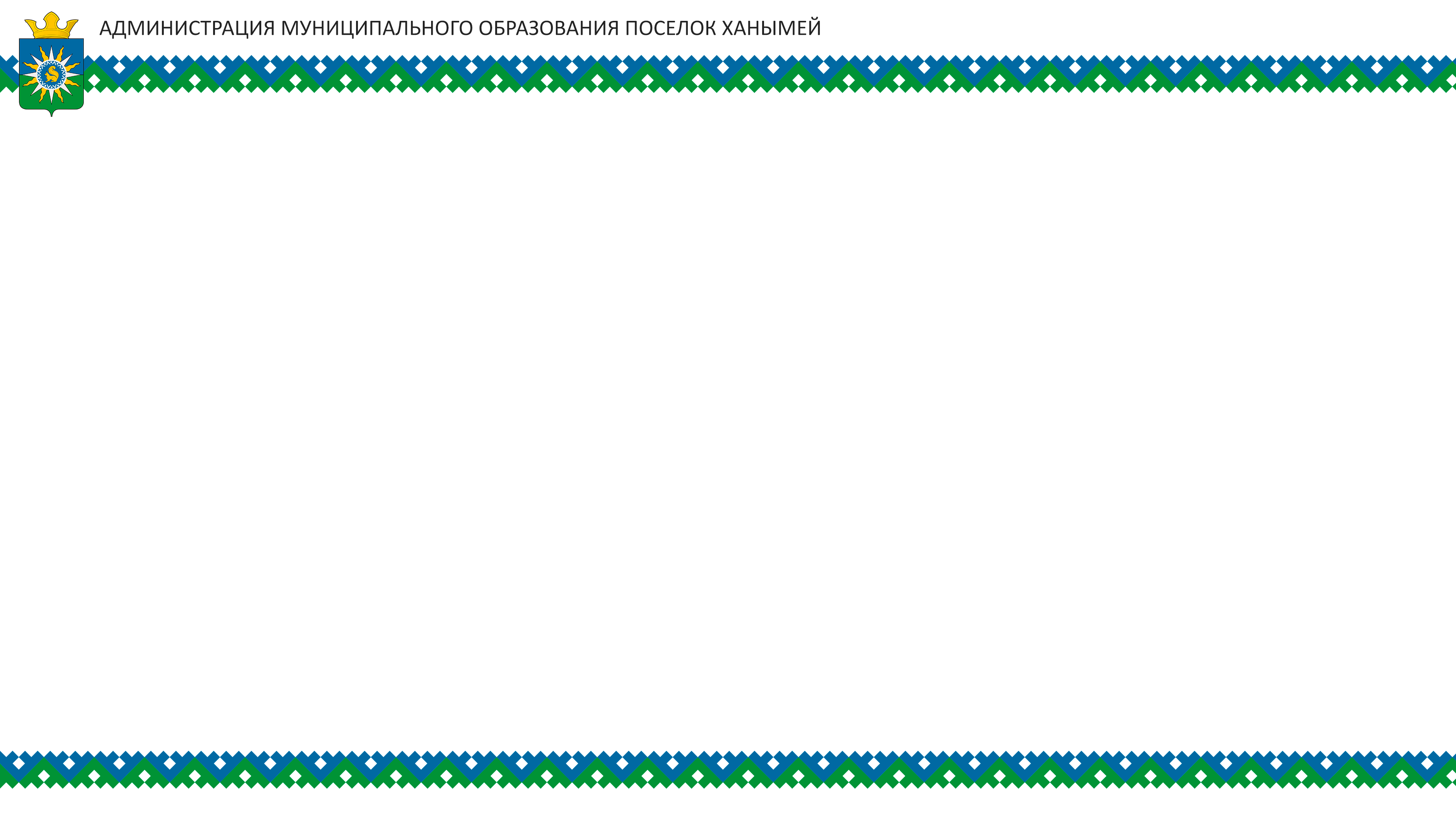 Благодарю всех ЗА ВНИМАНИЕ
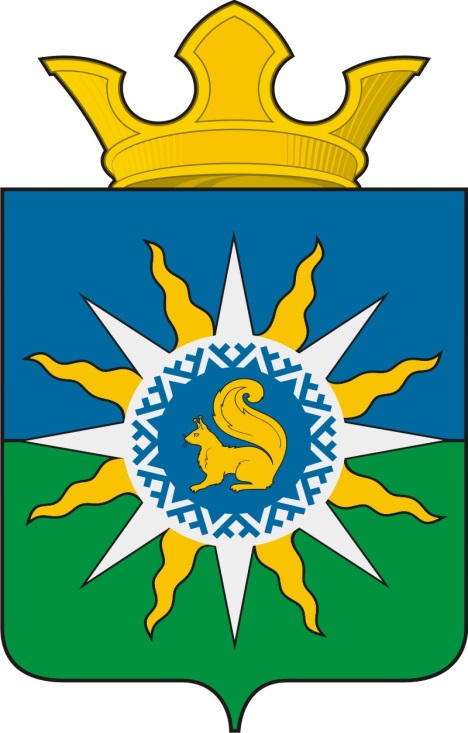